EFFICIENT RANGE QUERY PROCESSING ON UNCERTAIN DATA
INTRO
Uncertain data increasing everyday from various sources
Certain data values vs uncertain data values
Existing indexes: Probabilistic Threshold Index, External interval Tree Index, 2D mapping
Disk I/Os
Monte Carlo
Reimann Sum
What is proposed in this paper
A special type of query - Range query
 2.	Threshold Interval Indexing - An indexing strategy for one-dimensional uncertain continuous data
Problem Statement
Pr(ui.e ∈ [a, b]) ≥ τ .
External Interval Tree Index
Probability Threshold Index
2D Mapping Indexes
PROCESSING RANGE QUERIES ON UNCERTAIN DATA
Based on Threshold Interval Index (TII)
Combination of external interval tree & x-bounds of PTI
It has 2 Advantages:
Structure maintains balance intrinsically, dynamically all the time
Interval based structure makes all uncertain objects fall in query range
THRESHOLD INTERVAL INDEX
Primary tree
Storage structures
Object added -> End points of uncertainty index added to primary tree -> Object added to secondary Storage Structure
Unique ID assigned to each object
X-bounds are assigned for each internal node
THRESHOLD INTERVAL INDEX
PRIMARY TREE:
Weight balanced B-tree: Branching r>4 & leaf parameter k>0
Weight of node = Number of items below it
All leaves at level 0
THRESHOLD INTERVAL INDEX
SECONDARY TREE:
Uv denotes the number of uncertain objects stored in V
In external dynamic interval index, they are stored in Slablist
Two secondary structures needed for TII
Left endpoint list, right endpoint list store all uncertainty intervals left & right endpoints respectively
If object too large, they can be stored in third list and only object references or uncertainty interval boundary points to avoid duplication
THRESHOLD INTERVAL INDEX
APPLYING X-BOUNDS:
X-bounds initially introduced for PTI
Can be easily applied to TII
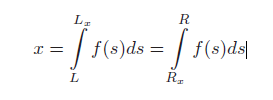 RANGE QUERY EVALUATION
2 stabs executed for each endpoint of query interval left stab and right stab
Once stabs are made, grabs are done for all objects. This is called stab ‘n’ grab

Left stabs
Right stabs
The grabs
Experimental results
TII is compared with PTI based on metrics of number of disk I/Os, number of probability calculations and runtime
SAME, DIFFERENT, DENSE, SPARSE tests are done and tests the spread of uncertain objects
The TII has better performance for everything except that PTI uses fewer disk I/O than TII
CONCLUSION
TII handles complicated PDFs more efficiently than PDI
It handles balance better with intervals
This paper focuses on range queries, but this could be applied on joins as well

Future work: incorporating these strategies into DBMS and also exploring parallelization further